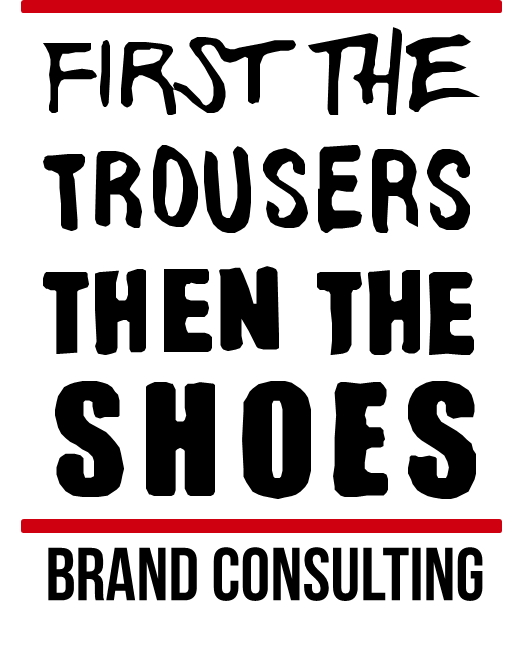 Using Technology To Trigger Desired Consumer Behaviors & Responses.
(The 10 minutes version)
Smart Tech 2016 – 4/7/2016
Your Brand Is An ECO-SYSTEM OF ACCESS POINTS, Not A Succession Of Media ChannelsEach Touch Point Is An OPPORTUNITY TO CHANGE THE PLAYERS BEHAVIOR
Smart Phone
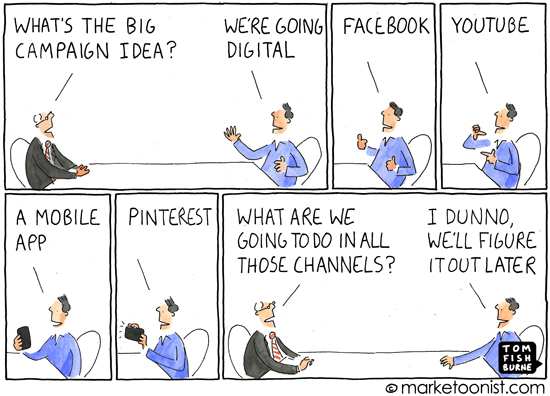 Social Media
Website
Players/
Non-Players
Ads
Loyalty Program
CRM
POS
Vending Machines
2
[Speaker Notes: Image you could increase conversion by 1%, everything else being equal. How much more revenue would you be able to generate?]
The BJ Fogg Model Of Behavioral Change (Stanford University).
A CHANGE IN BEHAVIOR REQUIRES: 

The MOTIVATION to do so 
(make it worthwhile) 

The ABILITY to do so 
(make it easy)

TRIGGERS 
(to prompt the desired behavior)
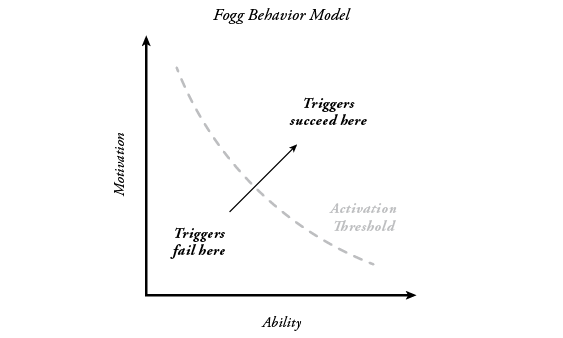 3
Motivation (Make It Worthwhile)
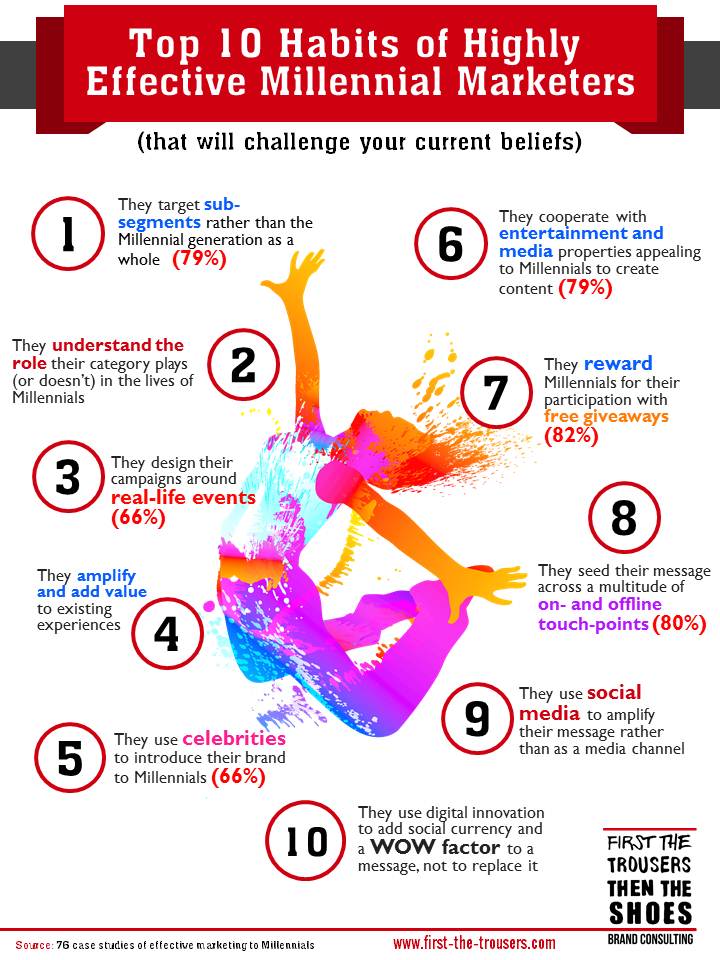 82% OF BRANDS 
successful with Millennials encouraged their participation with FREE GIVEAWAYS
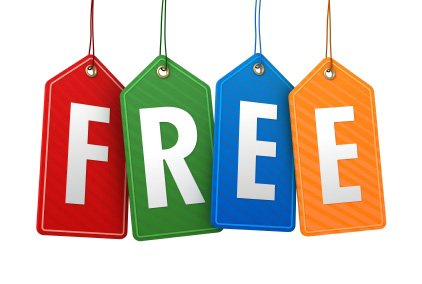 4
Ability (Make It Easy)
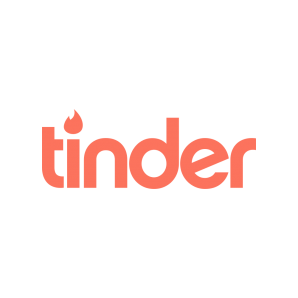 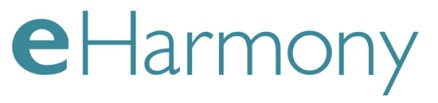 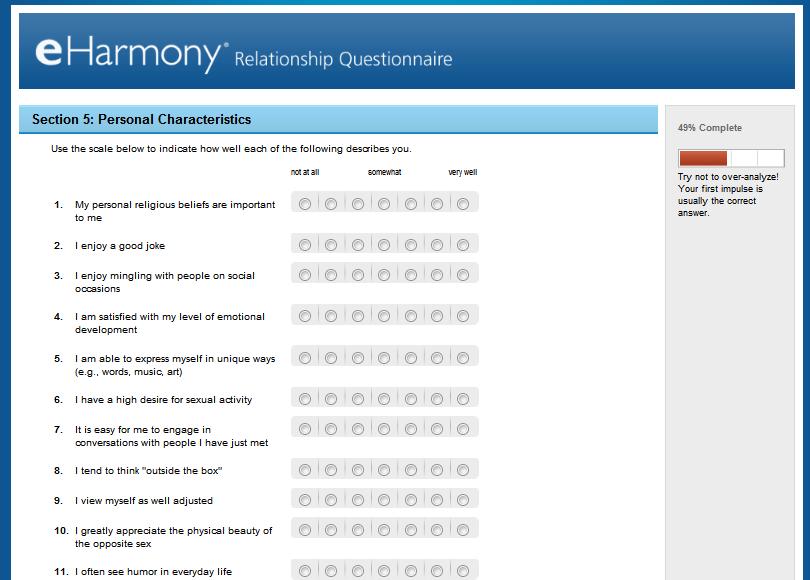 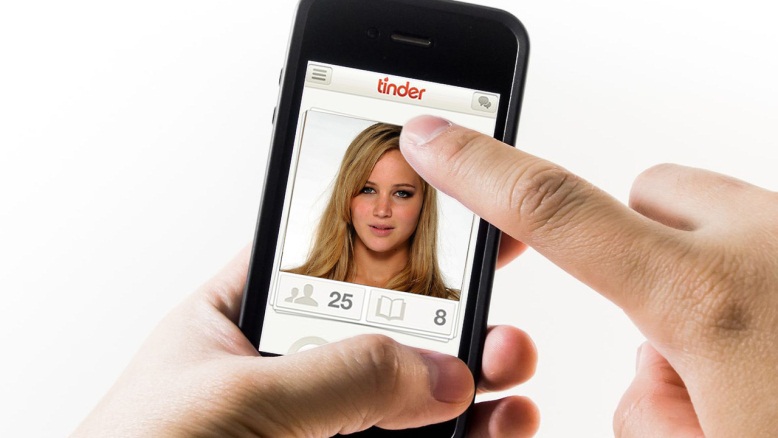 Vs.
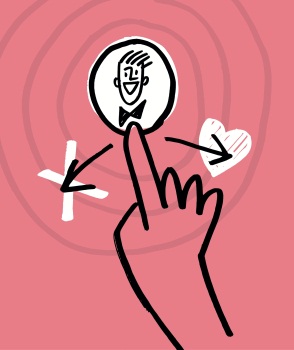 50,000,000 USERS
800,000 USERS
5
A Facebook Interaction Is An Opportunity To Change Consumers’ Behavior(Download the APP? Sign-up for Loyalty Program? Etc.)
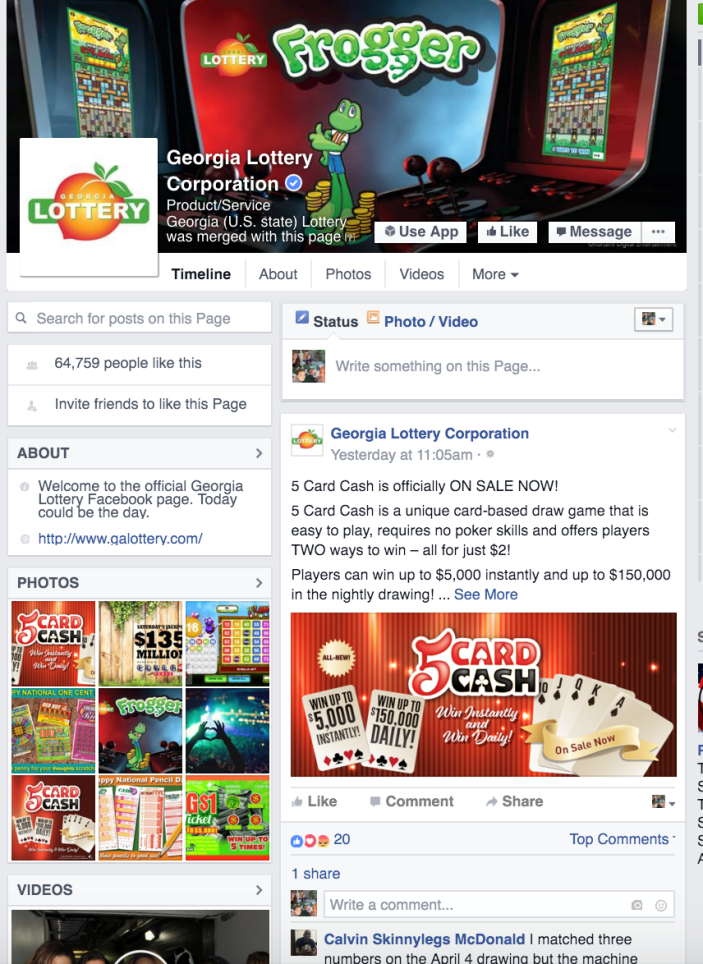 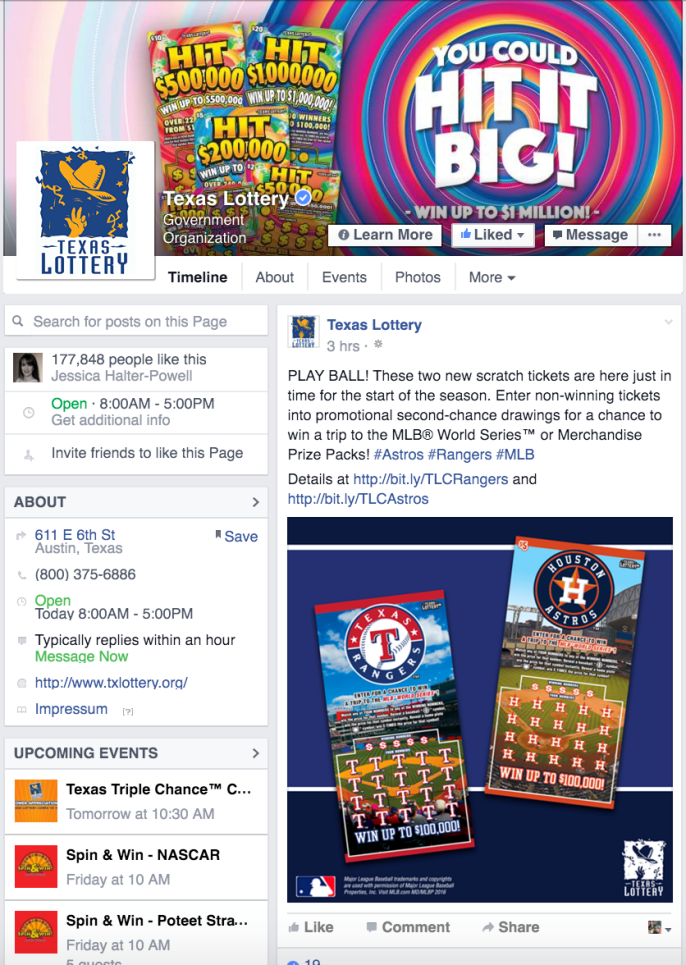 What behavior do you want to induce?  

What would make it worth their while? 

How can you make it easier for them? 

What triggers will prompt the desired behavior?
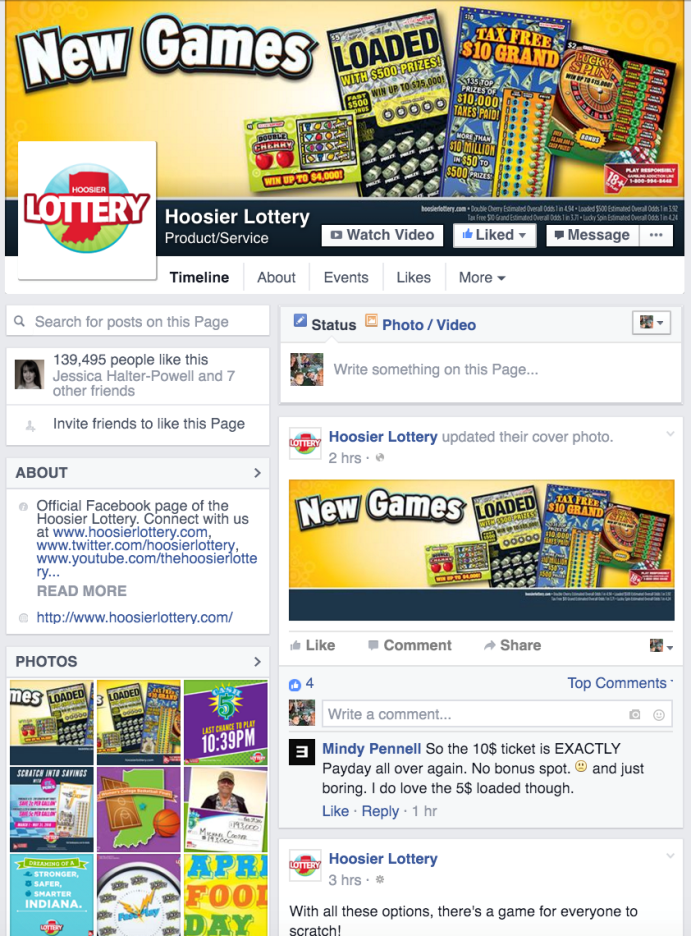 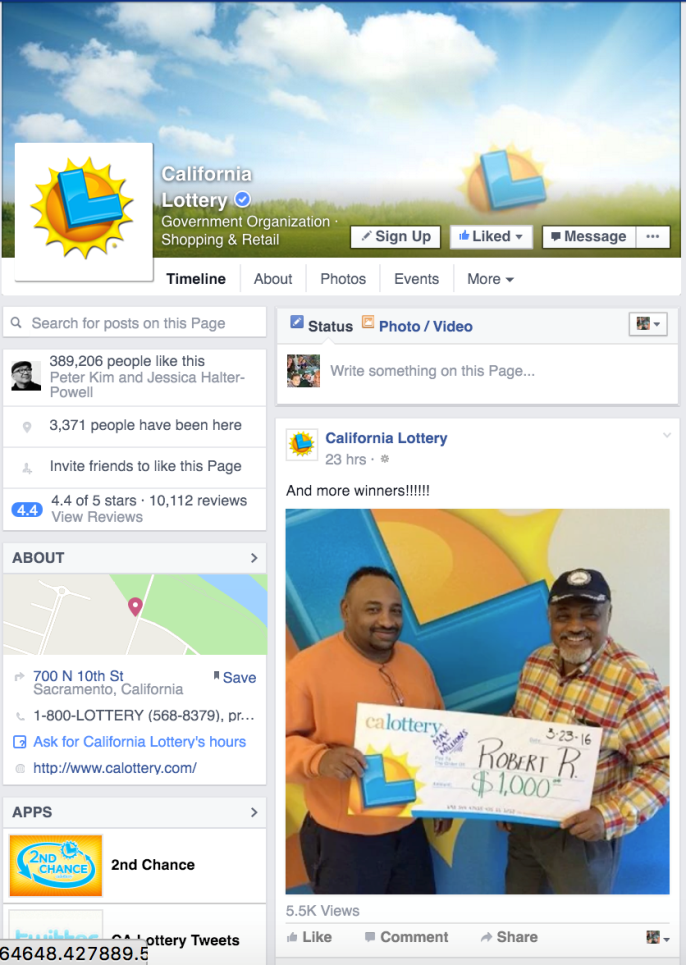 Facebook?
Disclaimer: Any resemblance to existing Facebook pages is purely coincidental
6
A Point-Of-Sale Visit Is An Opportunity To Change Consumers’ Behavior(Trigger Purchase? Provide Guidance? Sign-up for Loyalty Program? Etc.)
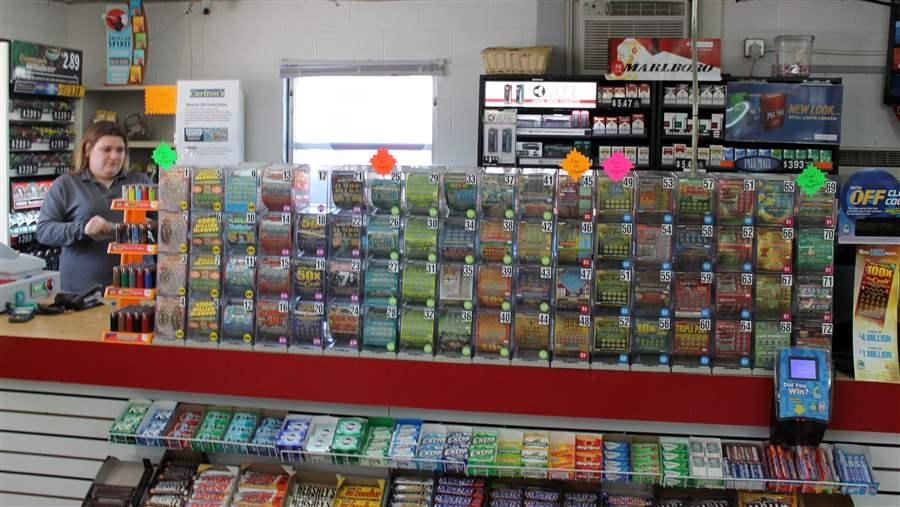 What behavior do you want to induce?  

What would make it worth their while? 

How can you make it easier for them? 

What triggers will prompt the desired behavior?
Point of Sale?
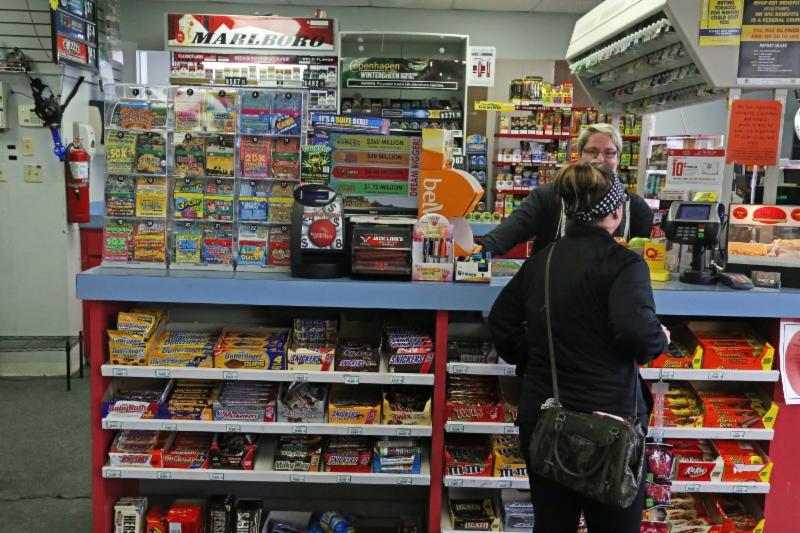 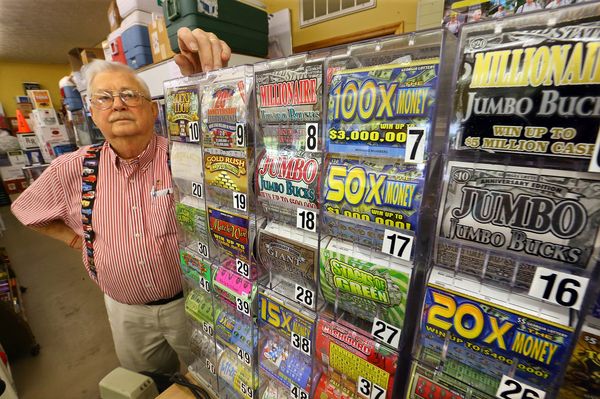 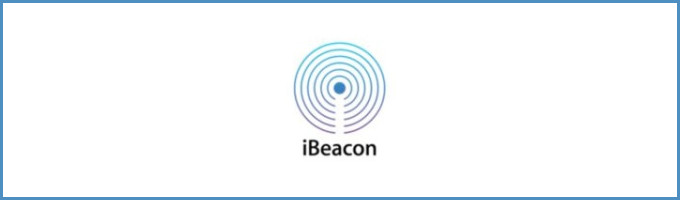 7
[Speaker Notes: The retail experience is intimidating, especially for non-players.]
A Mobile App Is An Opportunity To Change Consumers’ Behavior(Trigger Purchase? Repeat Purchase? Provide Guidance? Etc.)
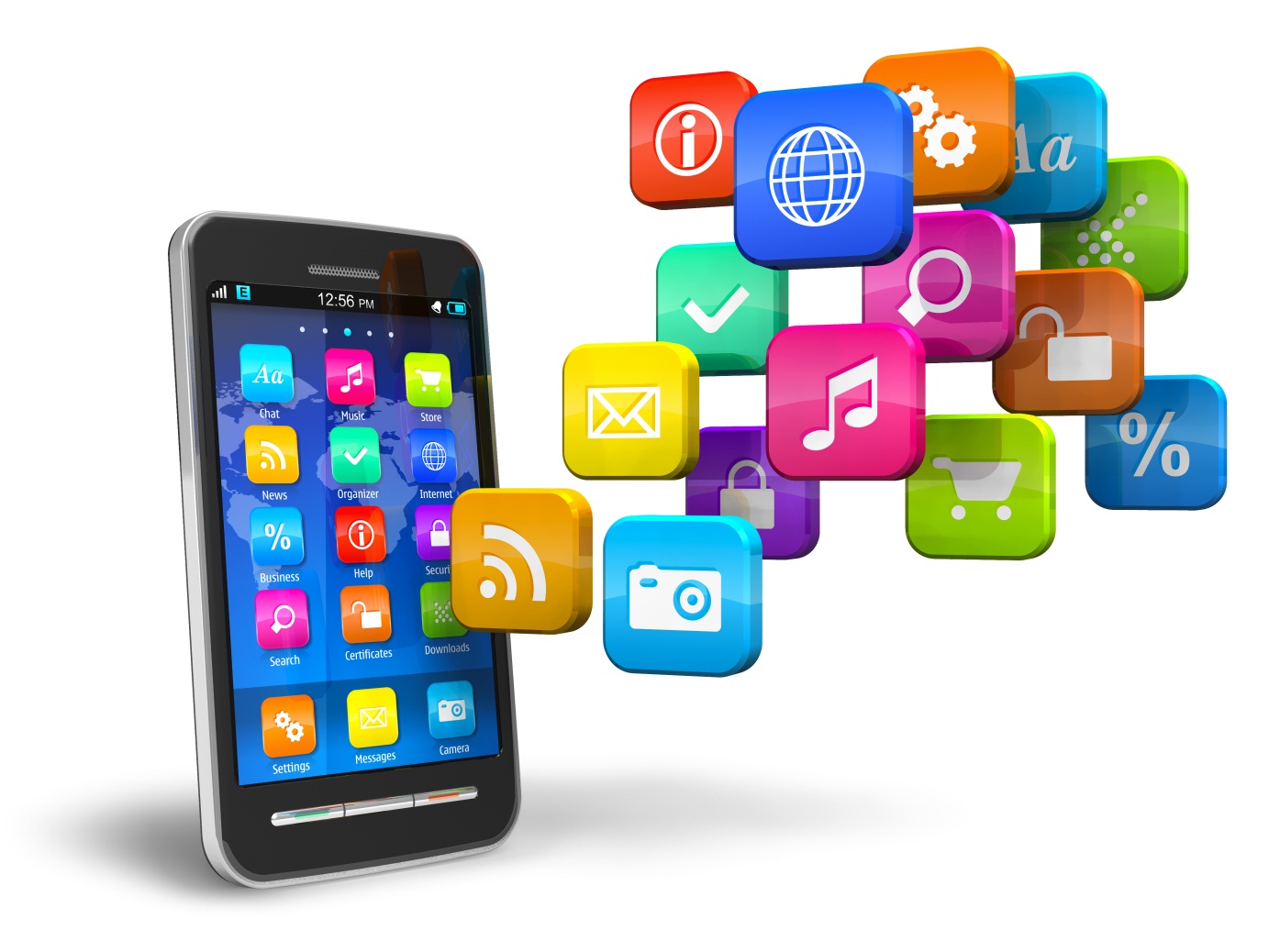 What behavior do you want to induce?  

What would make it worth their while? 

How can you make it easier for them? 

What triggers will prompt the desired behavior?
8
[Speaker Notes: The retail experience is intimidating, especially for non-players.]
To Summarize
1. Brand Touch Points Are ACCESS POINTS To A BRAND’S ECO-SYSTEM

2. Each Touch Point Is An Opportunity To CHANGE CONSUMERS BEHAVIORS (technology makes it easy)

3. To change a consumer behavior you need to PROVIDE: 

2.1. The MOTIVATION, make it worth their while 
2.2. The ABILITY, make it easy for them
2.3. TRIGGERS , to prompt the desired behavior
Smart Phone
Social Media
Website
Players/
Non-Players
Ads
Loyalty Program
CRM
POS
Vending Machines
9
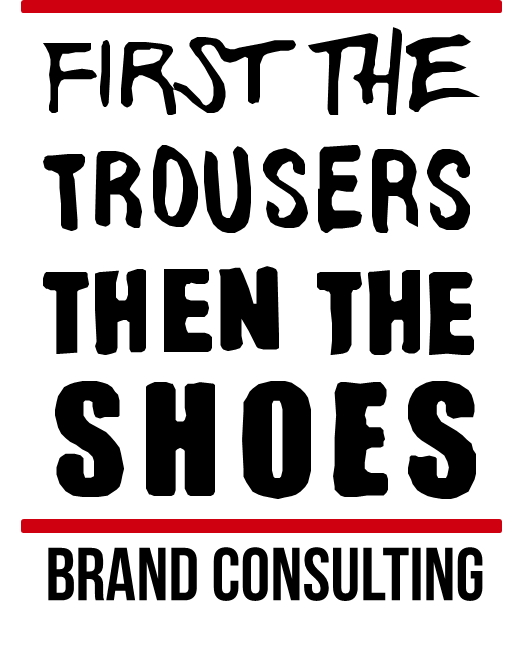 BRAND STRATEGY & INNOVATION
A SHORT INTRODUCTION
“
Discovery consists of seeing what everybody has seen and thinking what nobody has thought
Albert von Szent-Gyorgy  
1937 Nobel Prize Winner,  credited with discovering vitamin C
11
Who We Are
First The Trousers Then The Shoes Inc. (First The Trousers or FTT for short) is a brand strategy and innovation boutique dedicated to helping brands realize their business potential and grow.
Misc.
Category Growth & Innovation
Brand Positioning & Storytelling
Consumer Insights
Communication strategies
Identification of new
growth opportunities &
new product white spaces
Identification and better
understanding of a brand’s
most promising consumer
segments
Creation of compelling
positioning platforms and
brand stories
Development of
communication strategies
(briefs, customer journeys,
insights, etc.).
Process Optimization
Speeches,
Etc.
12
Ulli Appelbaum - Founder & Chief Strategy Officer
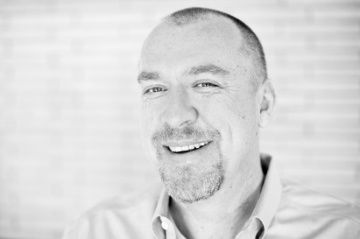 German-born, raised in Africa, Belgium and France, educated in France, England & Germany and currently living in the US (past 13 years). Speaks German, French and English.
20+ years of global experience building brands & developing new product concepts in Europe (West, Central & Eastern), Asia, Latin America and the US.  
Prior to starting FTT, Ulli held various senior corporate positions including Global Planning Director at Fallon and BBDO Chicago respectively, Head of Account Planning at BBDO Germany and Leo Burnett Chicago and Director of Brand Strategy & Customer Experience at SapientNitro (LA & Minneapolis). 
He has contributed to 7 Effie awards (for effective marketing) and an ARF Ogilvy award for Excellence in Research.
Client experience includes Nestle, Procter & Gamble, Unilever, United Healthcare, Bayer, Wrigley/Mars, Harley Davidson, Hallmark, Symantec, Chrysler, Siemens and many more.
Has helped Lottery agencies develop brand positioning platforms, multi-channel communication strategies, new product ideas and optimize their innovation and go-to-market process since 2011.
For more information contact Ulli Appelbaum at Ulli@first-the-trousers.com 
www.First-The-Trousers.com
Languages
German, French and English
Experience
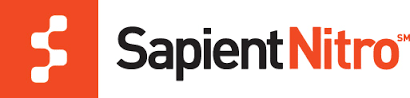 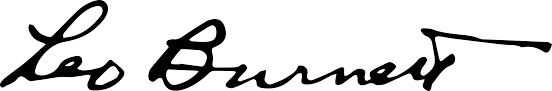 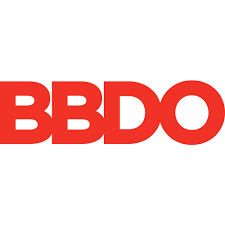 Clients
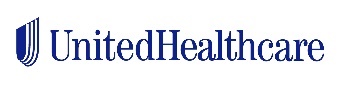 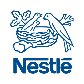 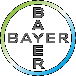 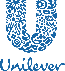 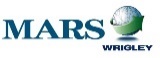 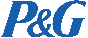 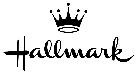 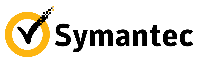 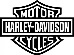 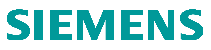 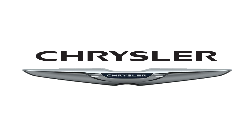 13
FIRST THE TROUSERS CLIENTS (100% REFERRAL RATE, 81% REPEAT CLIENTS RATE*)
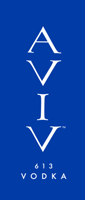 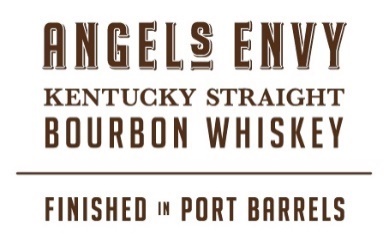 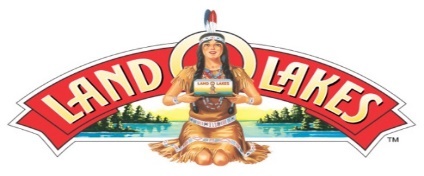 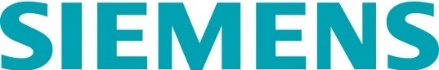 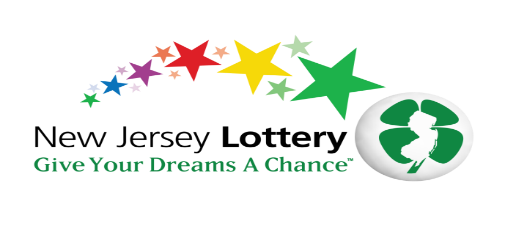 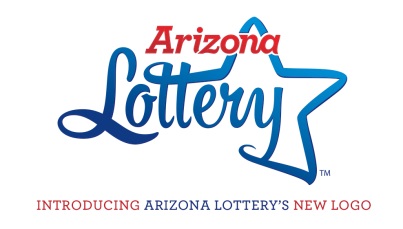 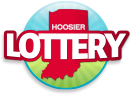 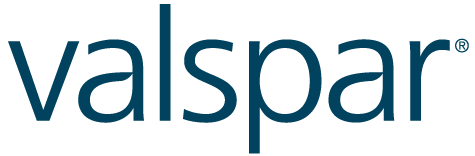 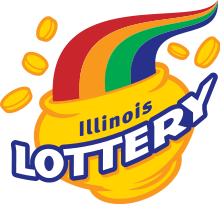 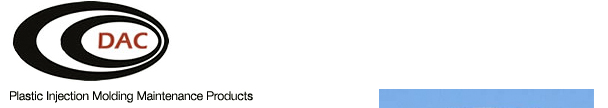 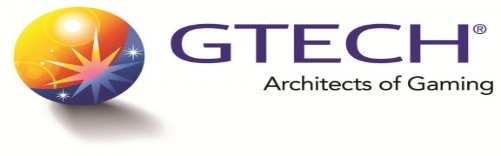 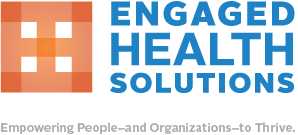 (* 81% of our clients are repeat clients. The remaining 19% are too small for a second assignment)
14
The First-The-Trousers Promise
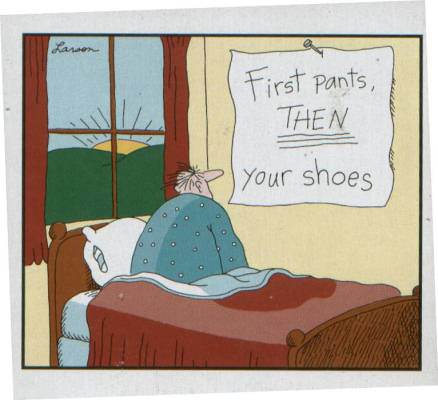 Focus on strategy, not executions (Trousers first)

Rigorous and data driven in our approach, yet highly creative in our problem solving

We always provide a fresh perspective, we are contrarians

Our working style is very cooperative

We design solutions and assemble teams around our clients problems, not around our own needs or tools

We are nimble, with global reach

No buzz words, no attitude, no BS
15